Z7894: Geoinformační technologie v sociální geografii
25. 11. 2020
 Brno 
Mgr. Pavel Pospíšil
PROTOKOL – VYPRACOVÁNÍ
Protokol by měl mít nějaké formální členění
Úvod – Vypracování – Závěr
Pouze mapové výstupy s komentářem nestačí
Při vypracování je třeba zohlednit všechna data!
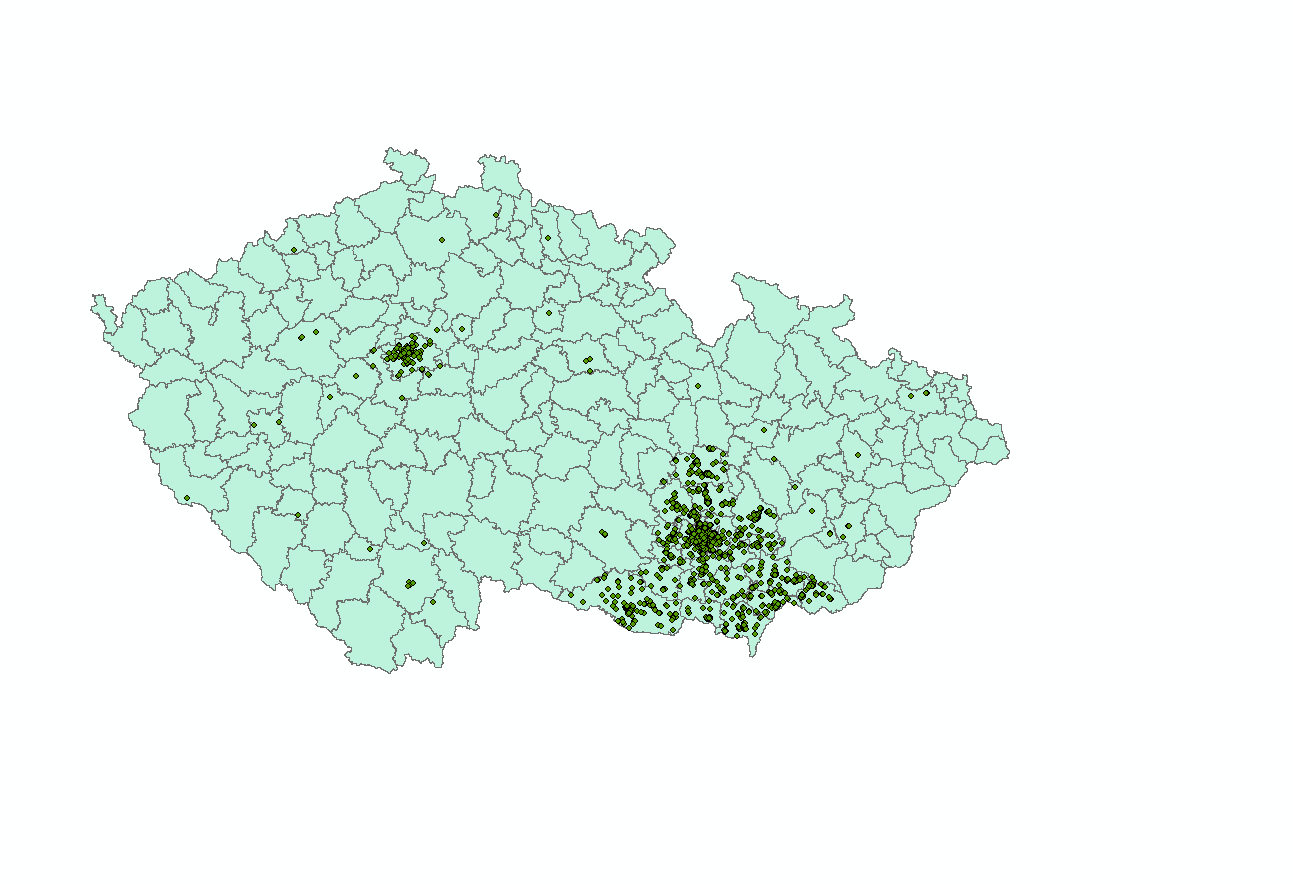 MAPOVÉ VÝSTUPY
Měřítko
Jednoduché, mezi hlavními jednotkami pouze jeden poddílek
Hlavní jednotky dekadické (2, 5, 10, 20, 50, 100), popis u prvního poddílku
Legenda
Úplná! V Češtině!
Hodnoty vždy od nejvyšších k nejnižším (shora dolů)
Musí obsahovat jednotku
Zaokrouhlovat hodnoty!
Tiráž
Pozor na správnou citaci zdrojů!
„©ArcČR, ARCDATA PRAHA, ZÚ, ČSÚ, 2016“ nebo „©ArcČR, ARCDATA PRAHA, 2016“
Lze vynechat pokud je mapa součástí textu
Mapu podložit daty!
Pokud kartodiagram neuvádí přímo hodnoty, je dobré mít v protokolu tabulku, která je obsahuje.
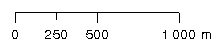 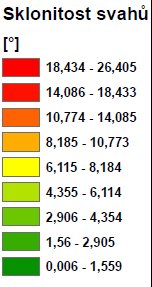 ZPRACOVÁNÍ VIZUALIZACE
Při použití „složitějších“ nástrojů je třeba uvést jejich parametry do protokolu!
Typicky třeba velikost buněk gridu/rastru
Grid neořezávat čistě na územní jednotku, zahrnout i buňky gridu, které se území dotýkají.




Při kombinaci rastrových a vektorovýchdat ve výstupu, pozor na pořadí!
Např. administrativní hranice by měly být „nad“rastrem!
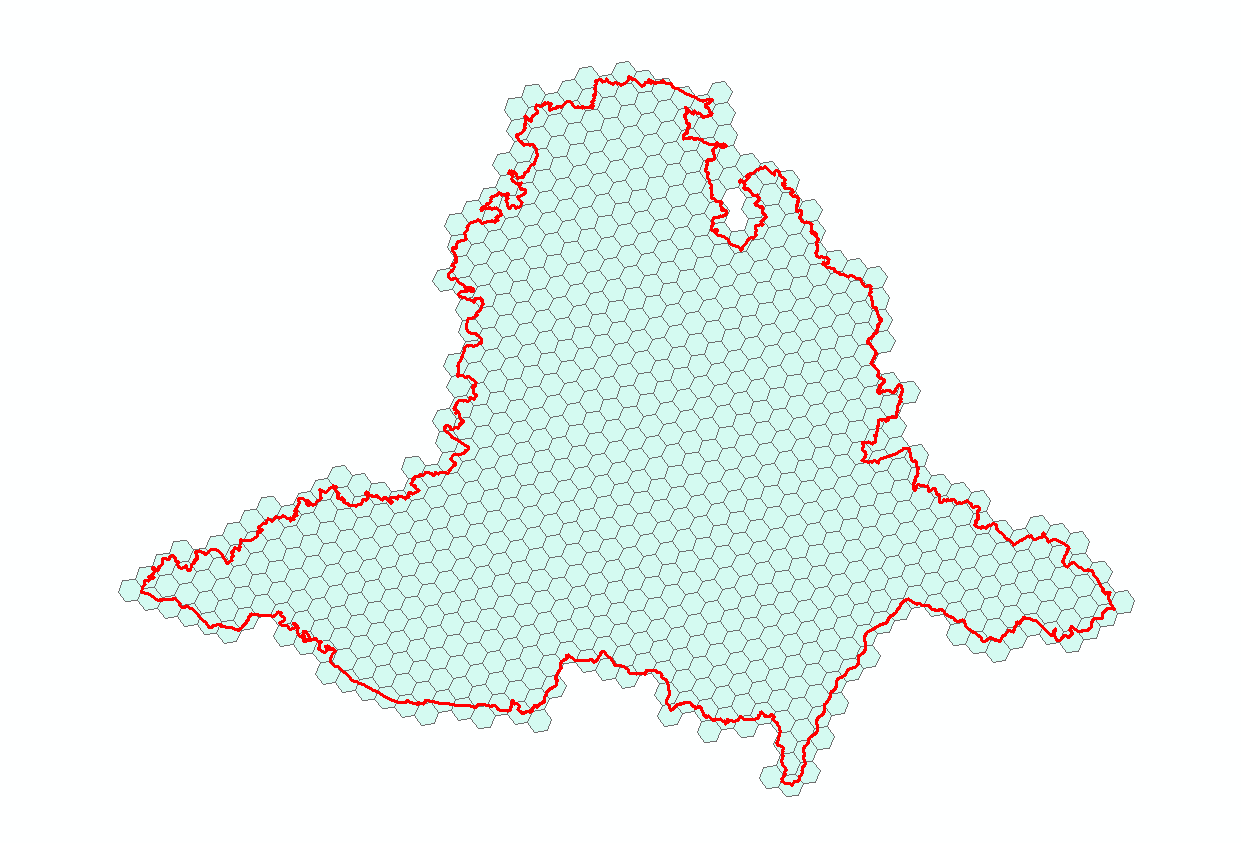 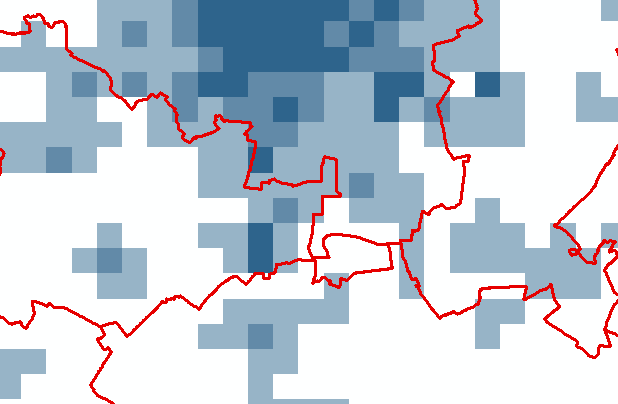 PROTOKOL Č.2
Pozor na prostorové určení dat policejní okrsky neodpovídají administrativním jednotkám
Jak řešit?
Pracovat pouze s daty okrsků
Agregovat data obcí pro jednotlivé okrsky (ruční výběr, centroid in source layer)
Pracovat s rastrem 
Převést polygony na rastry s vybranou hodnotou „Polygon to raster“
S daty pracovat pomocí nástrojů mapové algebry
Pracovat s gridem
Create Fishnet, Generate Tesselation
Pozor na granularitu (velikost buněk) gridu!
Nesmí data příliš zobecňovat, i nejmenší jednotky (obce) musí být zohledněny.
MAPOVÁ (RASTROVÁ) ALGEBRA
V ArcMap je řada nástrojů pro zpracování rastrů
Pro jednoduché „matematicke“ operace s rastry lze použít nástroj „Raster Calculator“
Vypočítá nový raster na základě zadaného výraz využívajících stávající rastry
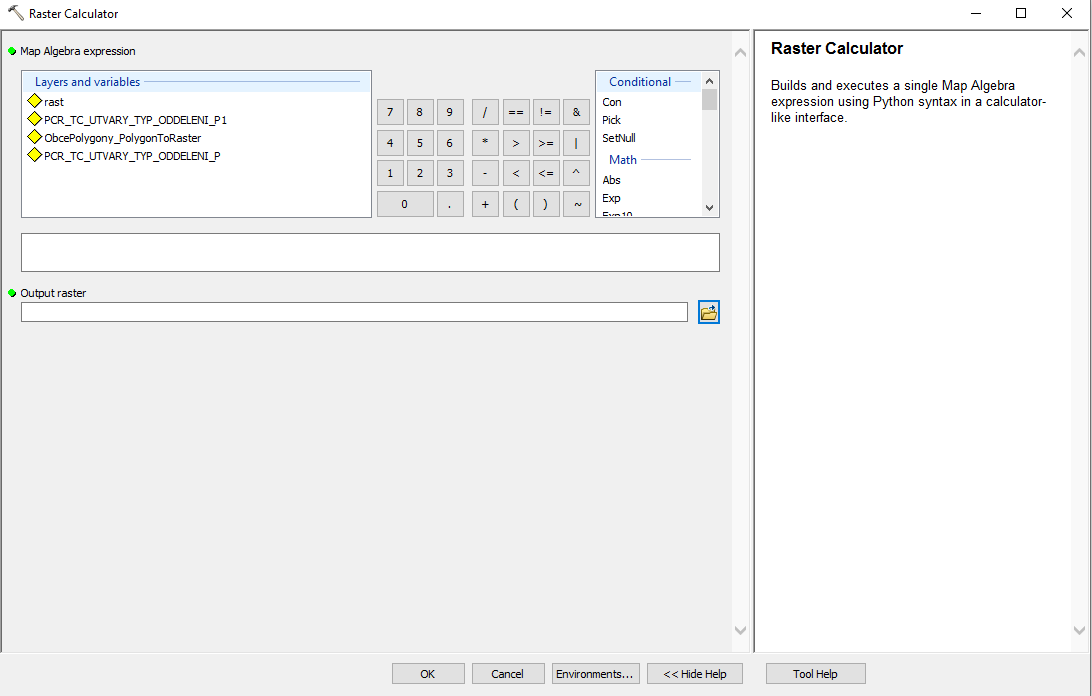 SHRNUTÍ
Analýza výskytu obyvatel podle dat za policejní okrsky
Protokol se všemi náležitostmi
Minimálně 2 mapové výstupy
Odevzdání: 7. 12. 2020 6:00
Návrh témat/prostorového zaměření
https://docs.google.com/spreadsheets/d/1wyvZgCsPDeB49ZLCYxGkmrvLpk6aslUErT-0T6LnmdU/edit?usp=sharing